Pitch@PôleDispositif d’innovation collaborative externe
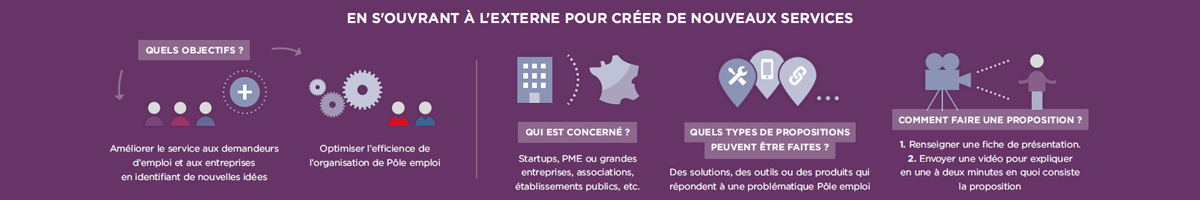 Pitch@Pôle – Votre proposition
« Nom de votre proposition »
Description synthétique de votre proposition
…
En quoi votre proposition est-elle innovante ?
…
2
Pitch@Pôle – Votre proposition appliquée à Pôle emploi
« Nom de votre proposition »
En quoi celle-ci répond à une problématique Pôle emploi ?
…
Quel type de collaboration envisagez-vous avec Pôle emploi ?
…
3